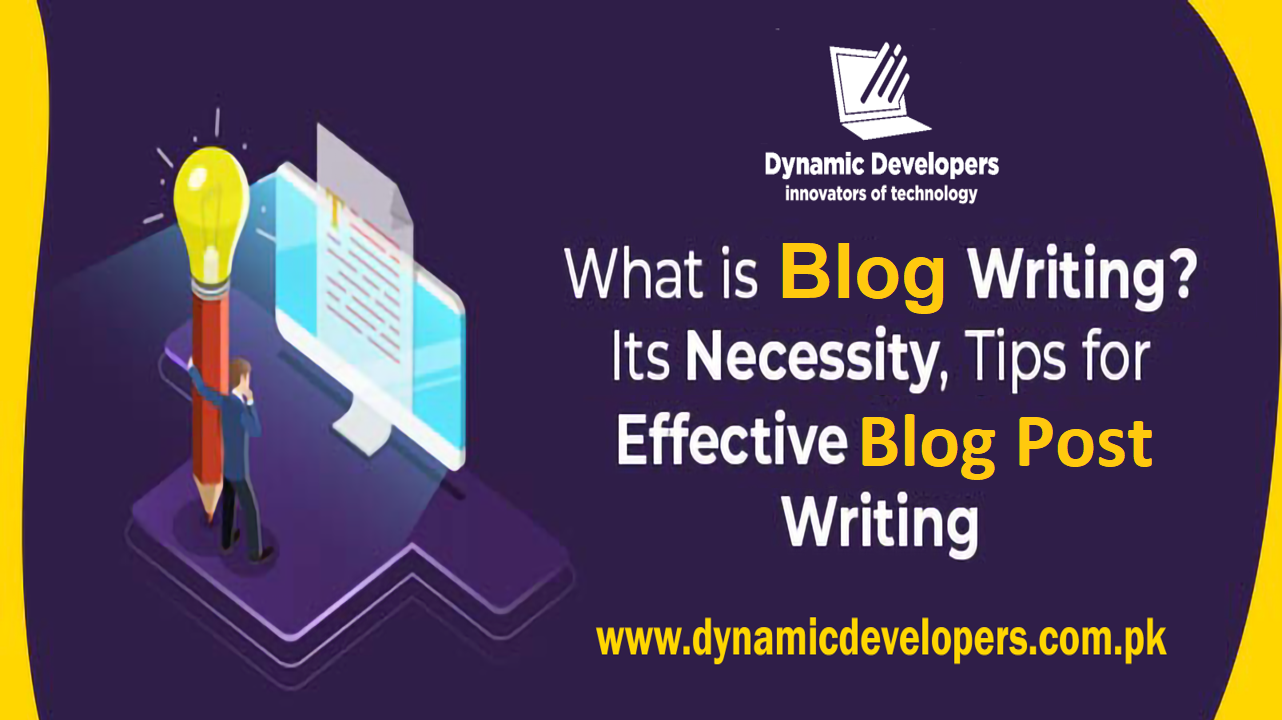 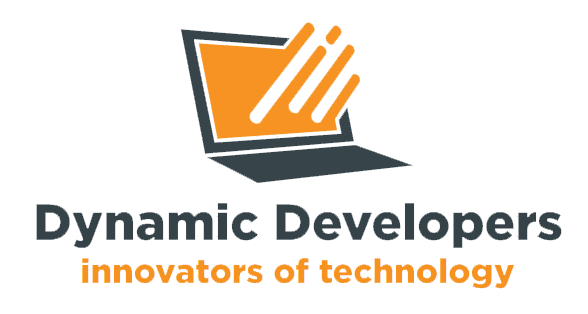 A SOFTWARE COMPANY IN PAKISTAN PROVIDING SERVICES IN FIELD OF IT AND SOFTWARE DEVELOPMENT
WELCOME
To all the students of,
“Content Writing Certified Program"
C O U R S E  I N S T R U C T O R
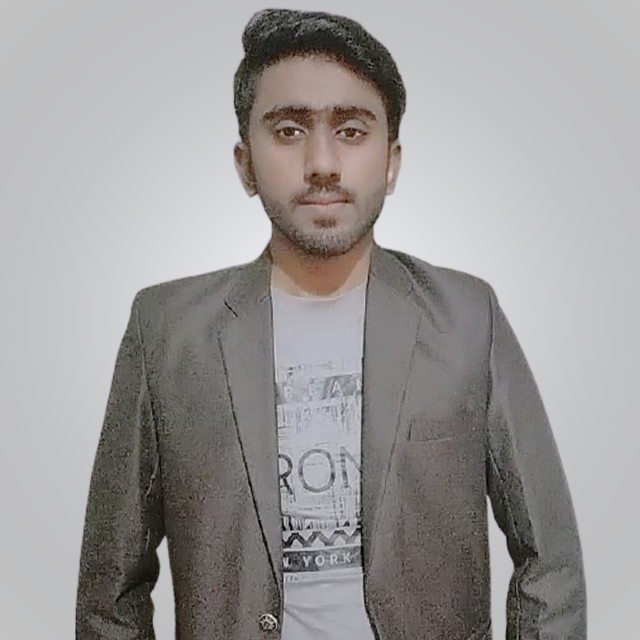 Hafiz M. Arslan
Web Content Writer & Freelancer
Content Writer, Dynamic Developers
CLASS BASIC RULES
▪︎Attendance 80%
▪︎Discipline 
▪︎Active Participation 
▪︎Presentation, Quiz, Assignments, Assessments are mandatory
C O U R S E  O U T L I N E
Concepts of content writing
4
2
SMO Writing
Content Writing Theory
Blog Writing
3
1
C O U R S E  O U T L I N E
How to write an effective content
8
Overview of course
6
Role of SEO in 
content writing
Creativity in Writing
7
5
B L O G   W R I T I N G
BLOGS
What is a blog ?
B L O G   W R I T I N G
What is a Blog ?
A blog (a shortened version of “weblog”) is an online journal or informational website displaying information in reverse chronological order, with the latest posts appearing first, at the top. It is a platform where a writer or a group of writers share their views on an individual subject.
A blog or a weblog, is a journal that is frequently updated and intended for general public consumption.
B L O G   W R I T I N G
BLOGS
What to Write an effective blog ?
B L O G   W R I T I N G
How to write an effective Blog ?
Blog consists of a Title, Body, Permalink and the Post date.
Title, the main title, or headline, of the post.
Body, main content of the post.
Permalink, the URL of the full, individual article.
Post Date, date and time the post was published.
B L O G   W R I T I N G
How to write an effective Blog ?
Blog consists of a Title, Body, Permalink and the Post date.
Title, the main title, or headline, of the post.
Body, main content of the post.
Permalink, the URL of the full, individual article.
Post Date, date and time the post was published.
A blog entry optionally includes the following:
Comments
Categories (or tags) - subjects that the entry discusses.
Trackback and or pingback - links to other sites that refer to the entry.
B L O G   W R I T I N G
Before you begin blog writing, consider the following points :
Blogs should contain-
IDEAS
ORGANIZATION
VOICE
WORD CHOICE
SENTENCE FLUENCY
PRESENTATIONS
B L O G   W R I T I N G
Before you begin blog writing, consider the following points :
Blogs should contain-
Ideas – Ideas are the stuff of which messages are made.

Organization – Ordering ideas logically so that they make sense.

Voice – Voice is tone and style that you consciously choose to suit  the target audience.

Word Choice – Word choice is finding the perfect word to convey the message in an effective manner.
B L O G   W R I T I N G
Before you begin blog writing, consider the following points :
Blogs should contain-
Sentence Fluency – Sentence fluency is to make the reading move with pace, flow, and rhythm.

Presentation – Presentation is the preparation of the written message in a way that attracts readers attention.
B L O G   W R I T I N G
While writing a blog…
Write with the reader in mind.

Remember WIIFM- What’s In It For Me ? Your reader will read your post  Looking for what’s in it for them.
B L O G   W R I T I N G
Content:
Make it valuable and worthwhile. Don’t waste people’s time.

Proof-read for typos and glaring grammatical errors.

Keep it short and simple. As most online readers are scanners, ‘lengthy’ means ‘uninteresting’, generally.

 Keep it lively & interesting.
B L O G   W R I T I N G
Style should be direct & crispy…
Write like you’re speaking to your friend…or to yourself! Just, get to the point quickly.

Keep in mind the 5 W’s in the first paragraph: who, what, why, when and where.

Publishing short posts more frequently, is better, than publishing lengthy articles every few weeks.
B L O G   W R I T I N G
Link often..
As it build credibility
Use keywords...
This will help you stay on course, and the search engines will love your blog.
B L O G   W R I T I N G
Write clearly...
Short sentences, only one concept per sentence.

No double speak or jargon; not more than one idea in one sentence as you don’t want to confuse the reader.

Spoon feed them.

Use commas and dashes liberally.
B L O G   W R I T I N G
Write like you talk...
It’s okay to use common expressions from speech.

	E.g..
		Don’t even go there…
		Now, I ask you

Use a clear headline, and don’t be afraid to make bold statements, but don’t mislead people
B L O G   W R I T I N G
To sum up...
The basic guidelines for blog writing are:		

Keep your copy lively, factual, tight, clear, short and search engine optimized.
Discussion Session !
Practical Work
What do you think about a Blog post? Describe it in a short paragraph.
THANKYOU!
DYNAMIC DEVELOPERS
INNOVATORS OF TECHNOLOGY